Podnebí Austrálie
Mírné klima má pouze jihovýchodní část kontinentu, především podél pobřeží.      
         
V severní části země je klima tropické, vegetace se zde skládá z deštných                    a mangrovových bažin.

Mezi mírným a tropickým pásmem se nachází klima subtropické (přechodní).
Podnebné pásy Austrálie
Přírodní poměry Austrálie jsou velmi různorodé.
Austrálie trpí s výjimkou východního pobřeží a Tasmánie nedostatkem srážek, 
Rozmístnění srážek je velmi nerovnoměrné.

https://is.muni.cz/do/rect/el/estud/pedf/js13/australie/web/pages/06-podnebi.html
Rozmístění srážek v Austrálii
Přírodní krajiny Austrálie
Rostlinstvo a živočišstvo Austrálie
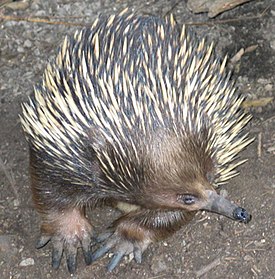 Oblast stepí můžeme najít: 
flóra (rostlinstvo): nízké traviny,  
fauna (živočišstvo): emu hnědý, klokan,             ježura (celá Austrálie).  






Oblast pouští a polopouští: 
flóra (rostlinstvo): palma, kaktus.
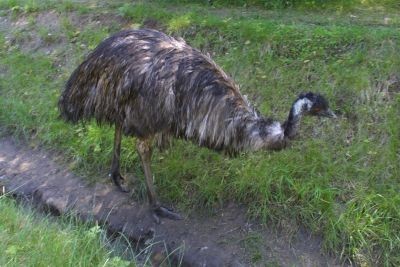 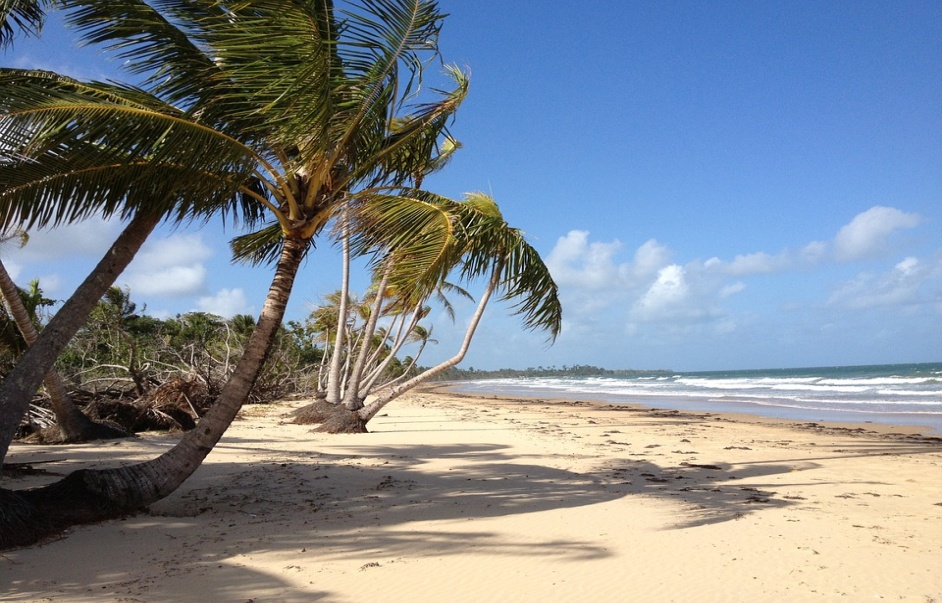 fauna (živočišstvo): štír, hadi, pavouci, divoký pes dingo, velbloud jednohrbý
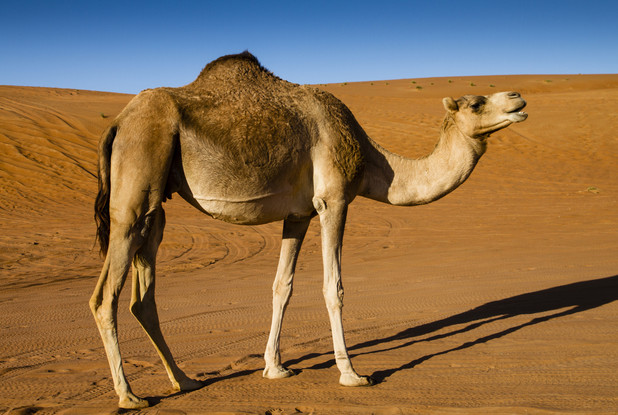 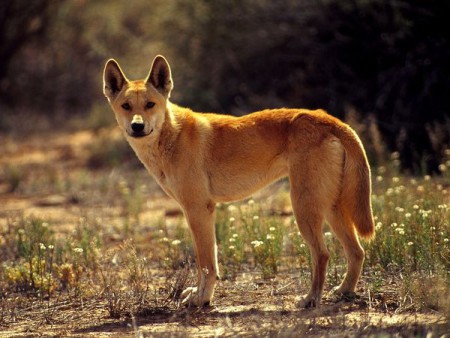 Oblast deštných pralesů: 
flóra (rostlinstvo): rozmanitá vegetace, mangrovy, liány
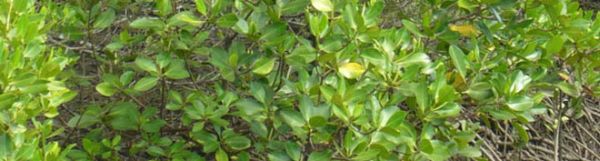 fauna (živočišstvo): papoušci, ptactvo, medvěd koala, ptakopysk, kasuár přilbový.
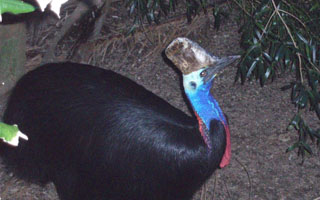 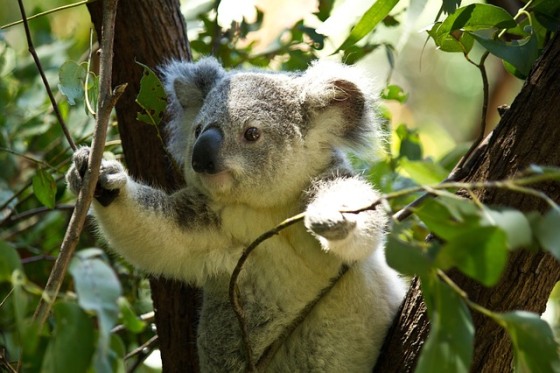 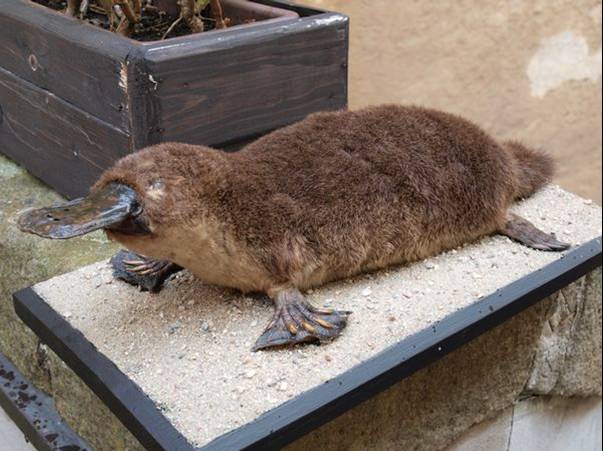 Oblast subtropů: 
flóra (rostlinstvo): macchie (tvrdolisté křoviny), citrusové ovoce,   
fauna (živočišstvo): klokan velký, tasmánský ďábel.
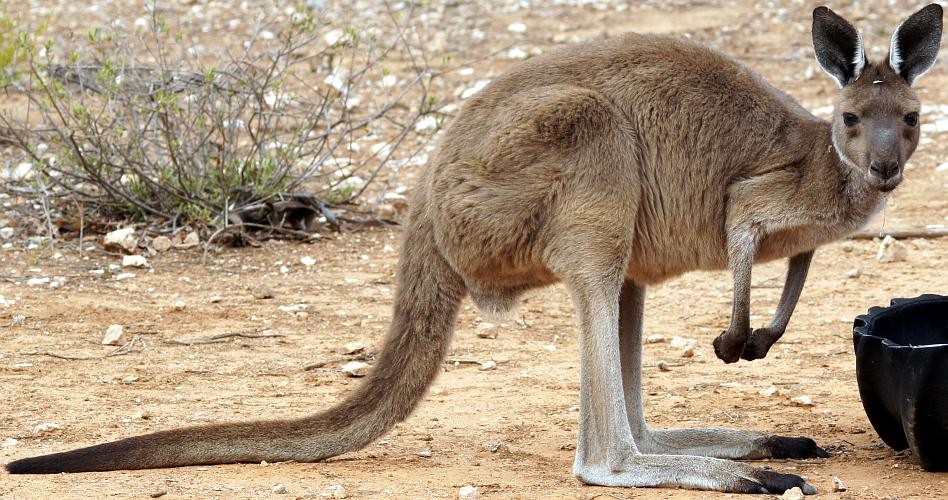 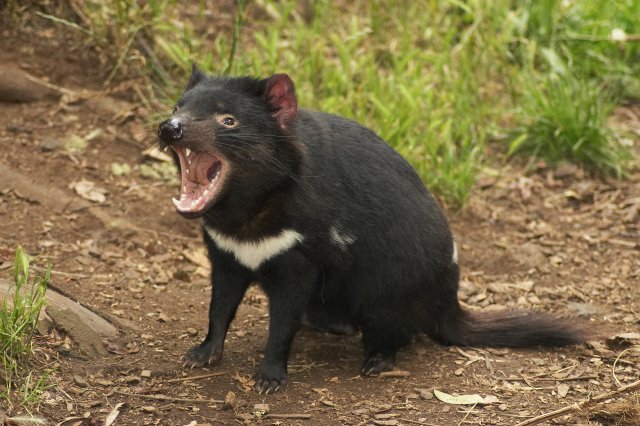 Mořské oblasti: 
flóra (rostlinstvo): koraly, sasanky, mořské řasy  
fauna (živočišstvo): žraloci, krabi, medúzy, delfíni, kosatky.
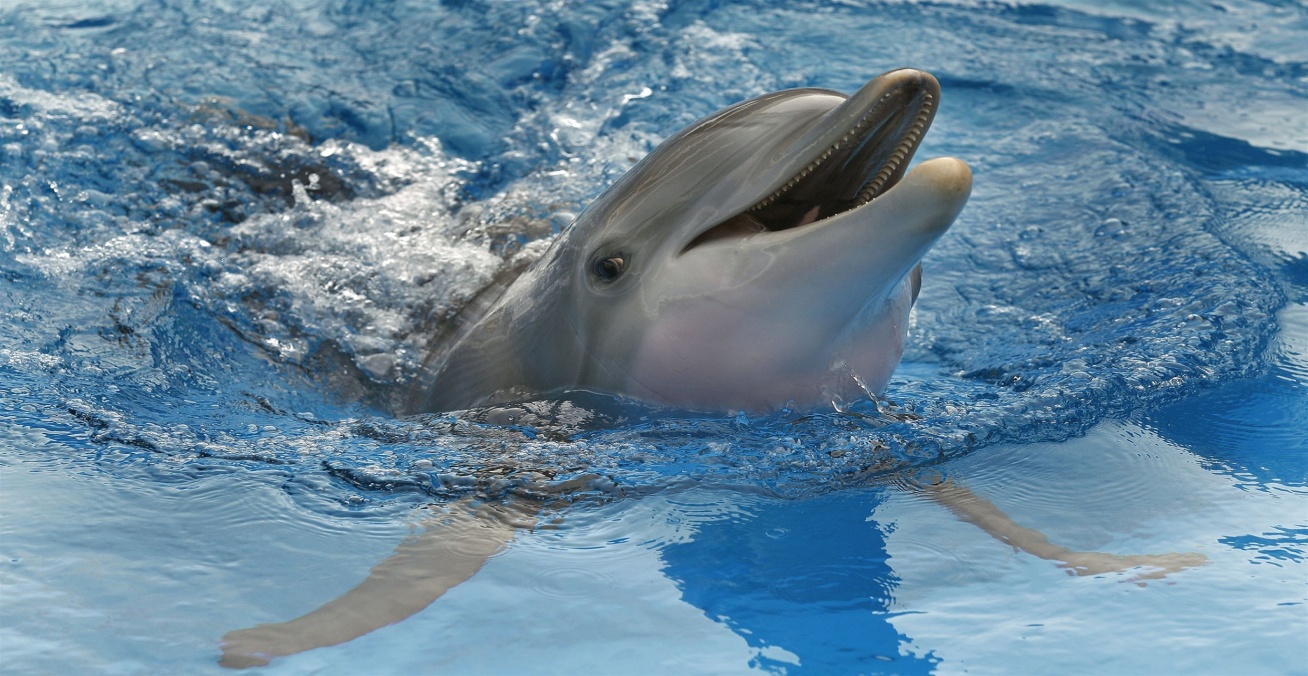 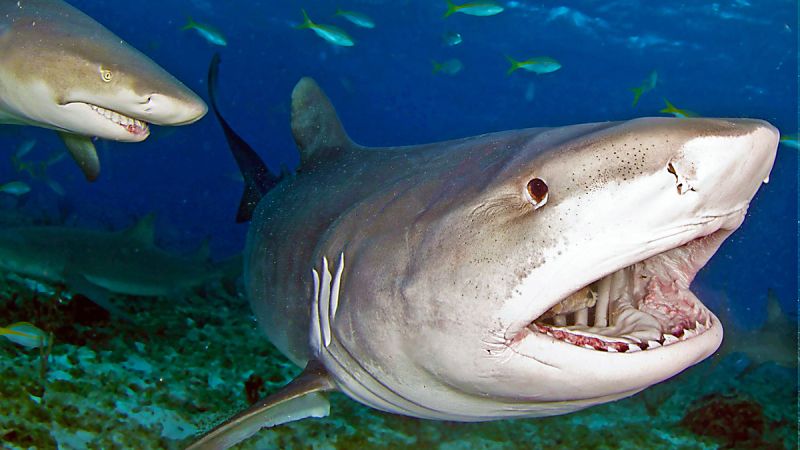 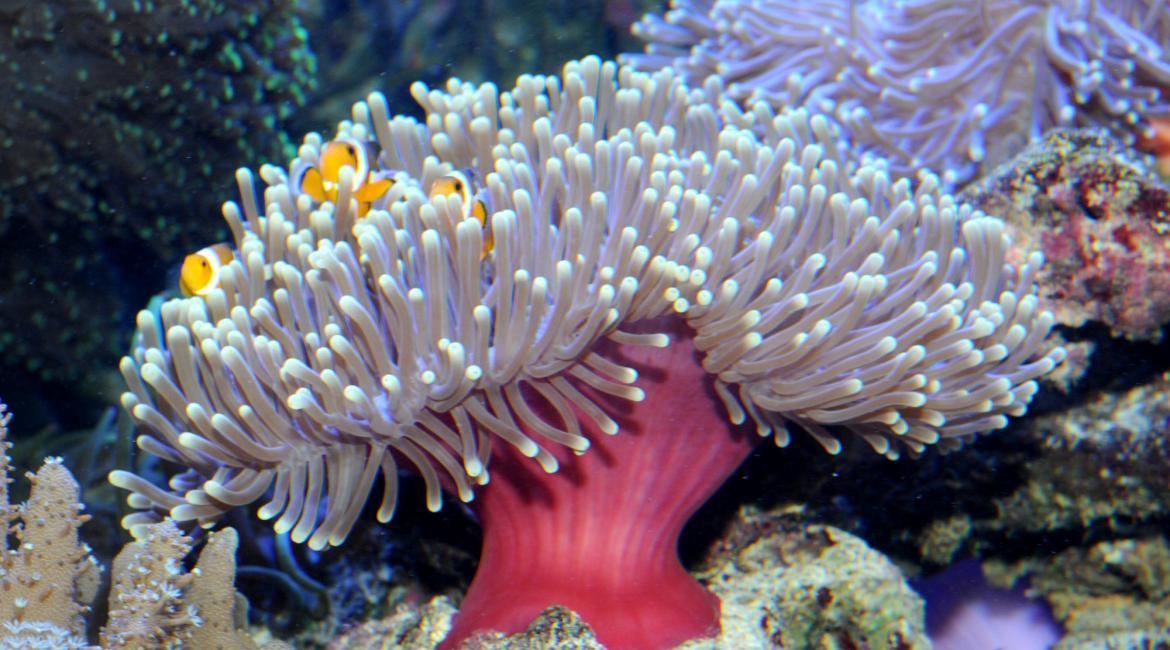 Přírodní zdroje Austrálie - nerostné suroviny: paliva, rudy, vzácné kovy, oblasti těžby
Austrálie patří mezi největší světové exportéry nerostných surovin. 
Austrálie vlastní jedny z největších ložisek železné rudy (4. na světě, oblast západní Austrálie) a bauxitu (Arnhemská země a Yorský poloostrov 1. na světě – severní Austrálie).
Austrálie je významným producentem rud: 

první místo ve světě v těžbě rud vzácných kovů, největší ložiska diamantů, 
olovo, zinek, mangan, uran, 
zlata (3. na světě), stříbra mědi, wolframu, 
niklu (4. ve světě), kobaltu, 
velké zásoby černého a hnědého uhlí,  
těžba ropy a zemního plynu, 
vzácné kovy: zlato, stříbro, opály, zirkon.
Objevení Austrálie a její obyvatelstvo, Australský svaz
1770 kapitán James Cook (Angličan) objevuje východní Austrálii,
1788 založení města Sydney,
1803 Britové se usazují v Tasmánii,
1851 zlatá horečka v Novém Jižním Walesu               a ve Viktorii.


https://is.muni.cz/do/rect/el/estud/pedf/js13/australie/web/pages/03-osidleni.html
Během evropské kolonizace počty Australanů silně poklesly (původních obyvatel). 
Evropští osadníci si sebou přinesli mnohé nemoci, jako spalničky, černý kašel a neštovice, které byly pro domorodé obyvatele smrtelné. 
Největší tragédií bylo, že domorodci nebyli považováni za lidi a osadníci je zabíjeli pod záminkou, že je ohrožují.
Austrálci (původní obyvatelé) byli vytlačováni do nehostinných pustin střední a severní Austrálie. 
Počet domorodců k počátku 21. století se odhadoval na 400 000.
 V územním rozložení původních Austrálců se stále více projevuje proces evropeizace a míšení s bílým obyvatelstvem. 
V současnosti je jejich pohyb neomezený, ale hospodářské a sociální potíže donutily mnohé z nich přestěhovat se do měst a přizpůsobit se tamním podmínkám.
Původní obyvatelé Austrálie - Aboriginci
Australský národní svaz
Administrativní členění:  
Queensland na severovýchodě, 
Nový Jižní Wales a Viktorie na jihovýchodě, 
Jižní Austrálie na jihu, 
Západní Austrálie, vyplňuje západní třetinu kontinentu, 
Tasmánie - ostrovní stát na jih od Viktorie, 
K pevninským teritoriím patří Severní teritorium (severní a střední Austrálie) a území hlavního města Canberra v Novém Jižním Walesu.
Významné jsou rezervace, v nichž přežívají domorodci. Velmi striktní ochranná politika, ochrana jejich tradičního způsobu života.
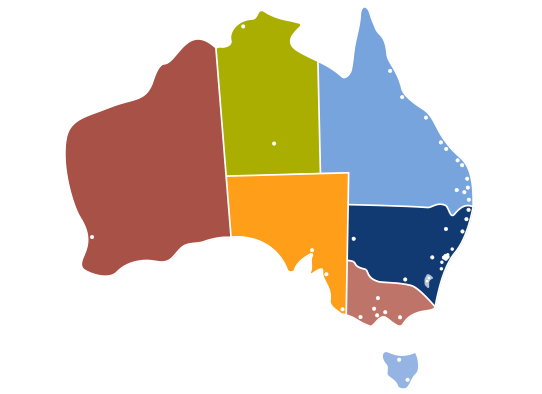 Největší města Austrálie: 
Sydney (4,4 mil. s aglomerací),
Melbourne (3,7 mil. s aglomerací),  
Brisbane (1,8 mil. s aglomerací), 
Perth (1,4 mil. s aglomerací),  
Adelaide (1,1 mil. s aglomerací),   
Darwin (150 tis. obyvatel), 
Hobart (210 tis.), (administrativní město Tasmánie).
Hlavním městem je Canberra (368 tis.).                     V Austrálii žije převážná část obyvatel ve velkých městech, lokalizovaných u pobřeží.

Vysoký stupeň urbanizace (téměř 90 %), typické jsou i početní farmy, daleko od civilizace, kde dominuje zemědělství. 

Jádrové (hlavní) oblasti se koncentrují na jihovýchodě kontinentu, zde žije největší množství lidí Austrálie. Pracujících hlavně v odvětví služeb. 

Národnostní složení:
    - Evropané 91,2%, - původní obyvatelé 1,5%, -   
      Asiaté 5,3%, - ostatní 2%;
Opera v Sydney (v největším městě Austrálie)
Melbourne (významné město Austrálie)
Australské farmy
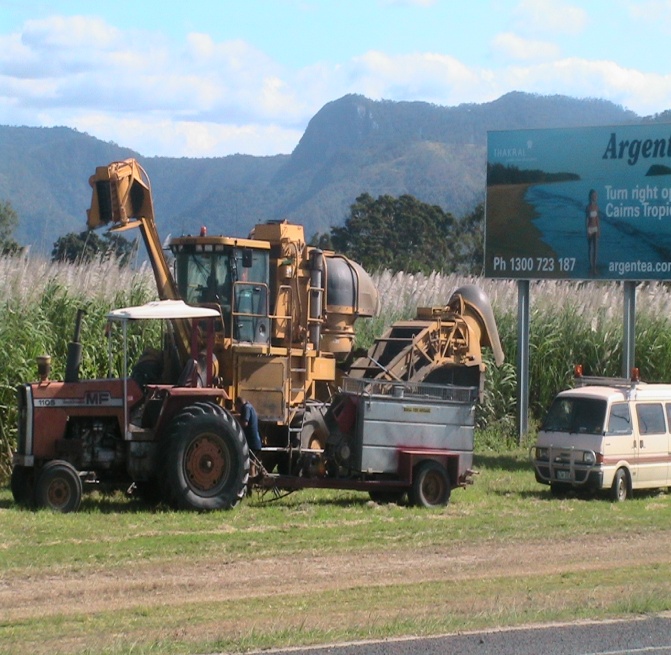 Otázky a úkoly na zpracování
Vypracovat písemně otázky do sešitu: 
Učebnice str. 81/ 2-7 (otázky a úkoly), 
Učebnice str. 83/ 1-3 (kladívko), 
Učebnice str. 83/ 1-3 (otázky a úkoly). 

Po opětovném příchodu do školy to bude muset mít každý jeden žák vypracováno!!!